In pairs, predict what the following outputs
Download the code and run
Does the code output what you expected?
Download the code from clouds.py
Data structures: Records
Learning Objectives
Explain what a record is
Read and write programs that use records
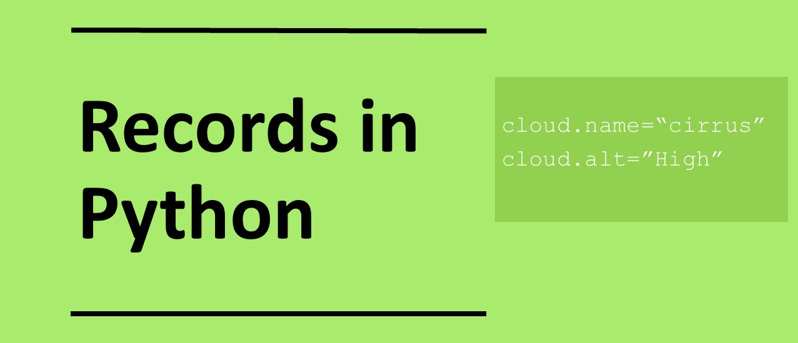 Records
Records are data structures that contain different fields often with different data types.  We can retrieve and update the record using the field name, in contrast to lists where we have to use the index position to access and element.  

In Python there is not an elegant way of creating a record. We create a record using the following template:

class Record(object):
    def __init__(self, field1=None, field2=None, field3=None):
        self.field1 = field1
        self.field2 =  field2
        self.field3 = field3
Investigate the code
Answer the following questions by adding comments to the code

Explain the difference between how the field values are assigned for cloud1 and cloud2

Explain how you would add another field called description

How do you access the values. See lines 12 to 14?

Whas is going on with cloud3.name?
Assigning values to records
Add values to the record by creating an object and including the values
cloud1=Cloud("Cirrus", "High")

Another way to add values to the record:
cloud2=Cloud()
cloud2.name="Nimbostratus"
cloud2.height="Medium“

To access the values, use the object name followed by a dot and the name of the field  
print(cloud1.name)
Adding fields
You should be able work out how to add other fields if needed.  For instance, you could description:
 
self.description = description
Modify the code
Add the description field.
For Cirrus assign “whispy” to the description.  
For Nimbostratus “assign rain” cloud to the description
Add an additional cloud called Stratus that is low in height and can be described as lumpy.
Add another field and record
Output all records
Extension: Using a list of objects
When creating multiple objects, it is worth considering whether to include those objects in a list.
Make
Create a record with the following data:




Output the data using print statements
Example: Planet record